Het peritoneum – drie lokaties van buikorganen ten opzichte van het peritoneum
Paul Gobée
Anatomie & Embryologie, LUMC
Deze video is gelicentiëerd onder de
Creative Commons Attribute NonCommercial ShareAlike International 4.0 licentie.
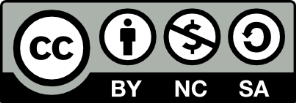 Peritoneum
De structuren in de buik zijn ‘opgehangen aan’, of omgeven door peritoneum, of liggen buiten peritoneale holte 

Peritoneum bepaalt belangrijkste orientatie
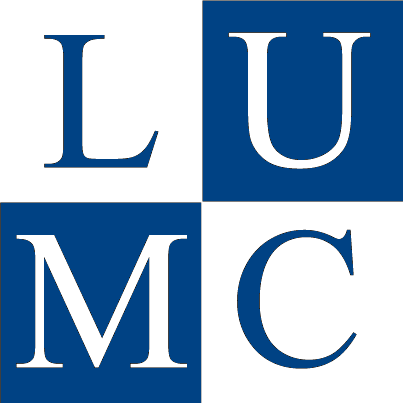 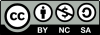 PERITONEUM
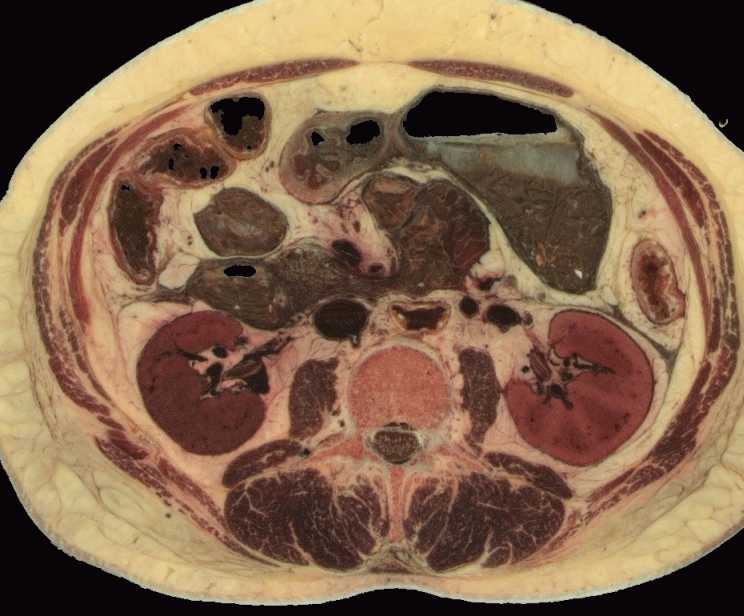 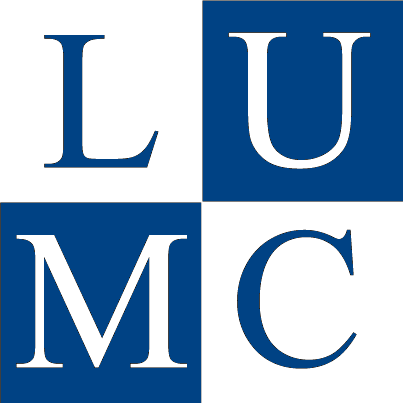 Bron: Nat. Libr. Med, Visible Human Female
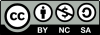 [Speaker Notes: Peritoneum is soort ballon. Loopt door over binnenzijde buikwand.
NB: peritoneum is hier te eenvoudig weergegeven. Organen liggen er niet zo los in. Zie verderop.]
3 lokaties ten opzichte van het peritoneum
Intraperitoneaal
Secundair Retroperitoneaal
Retro (of sub- of extra-) peritoneaal
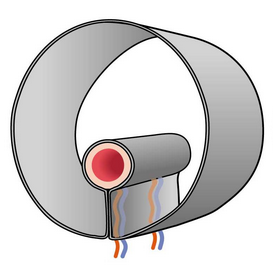 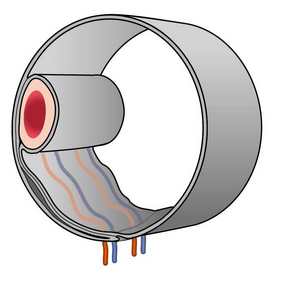 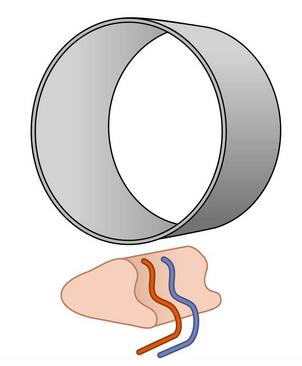 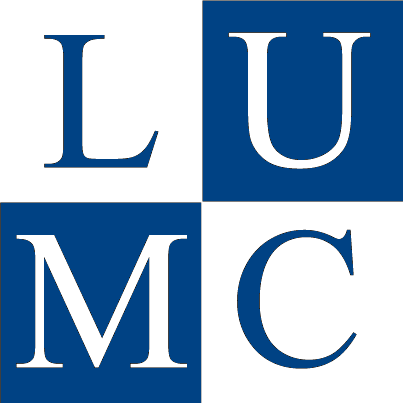 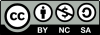 Schemes development - intraperitoneal, (secondary) retroperitoneal locations, by Ron Slagter & LUMC Anatomy, license: CC BY NC SA
Peritoneum
Intraperitoneaal
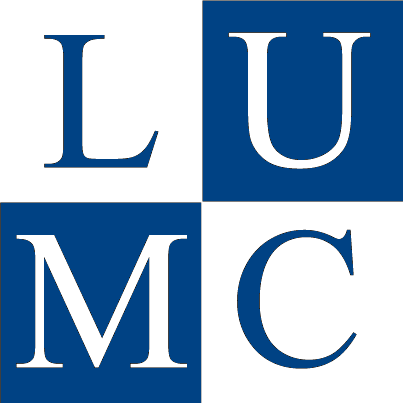 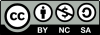 Intraperitoneaal
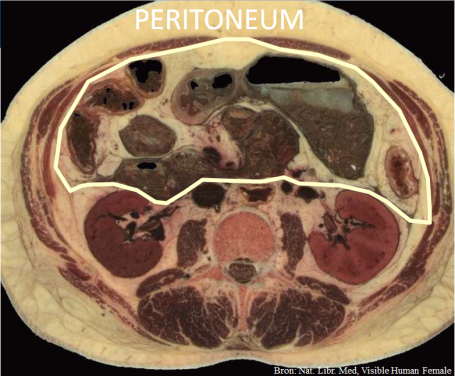 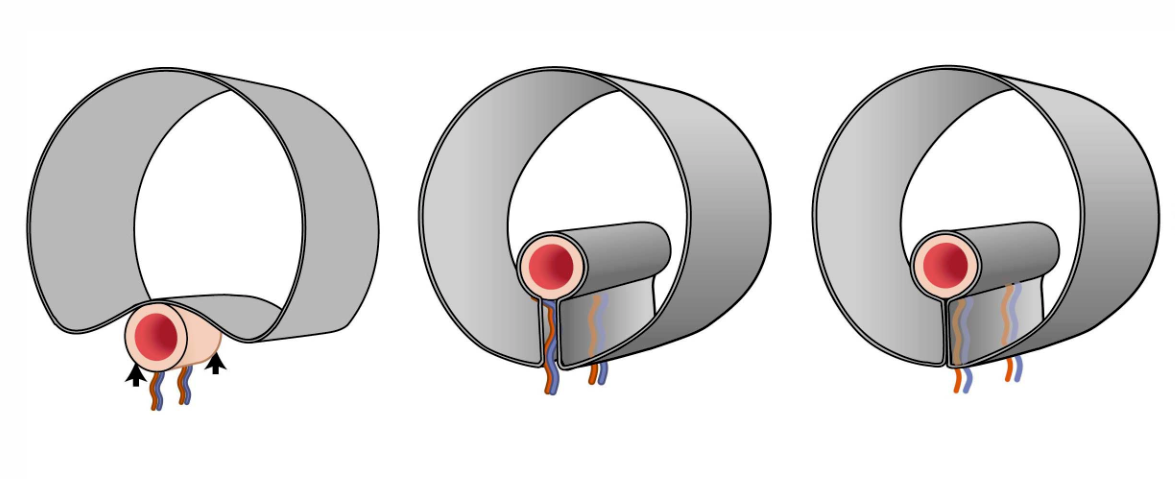 Ontwikkeling (denkbeeldig)
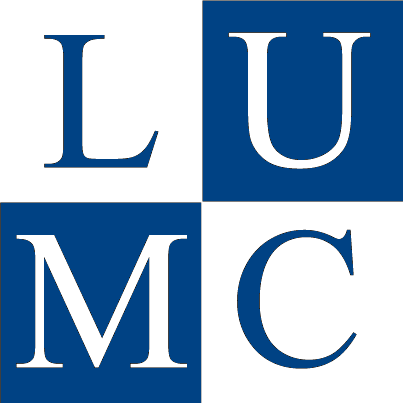 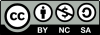 Schemes development - intraperitoneal, (secondary) retroperitoneal locations, by Ron Slagter & LUMC Anatomy, license: CC BY NC SA
Balloon&hand: Serous membrane by OpenStax, license: CC BY. Source: book 'Anatomy and Physiology', https://openstax.org/details/books/anatomy-and-physiology.
[Speaker Notes: darm stulpt in het peritoneum]
Peritoneum
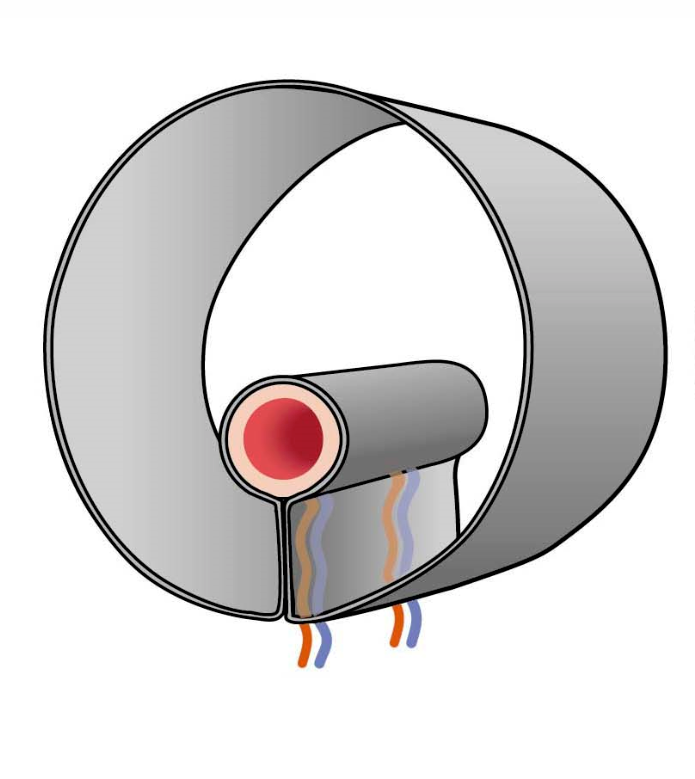 Intraperitoneaal
Orgaan
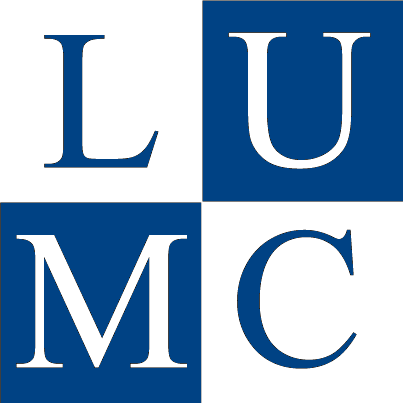 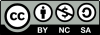 Schemes development - intraperitoneal, (secondary) retroperitoneal locations, by Ron Slagter & LUMC Anatomy, license: CC BY NC SA
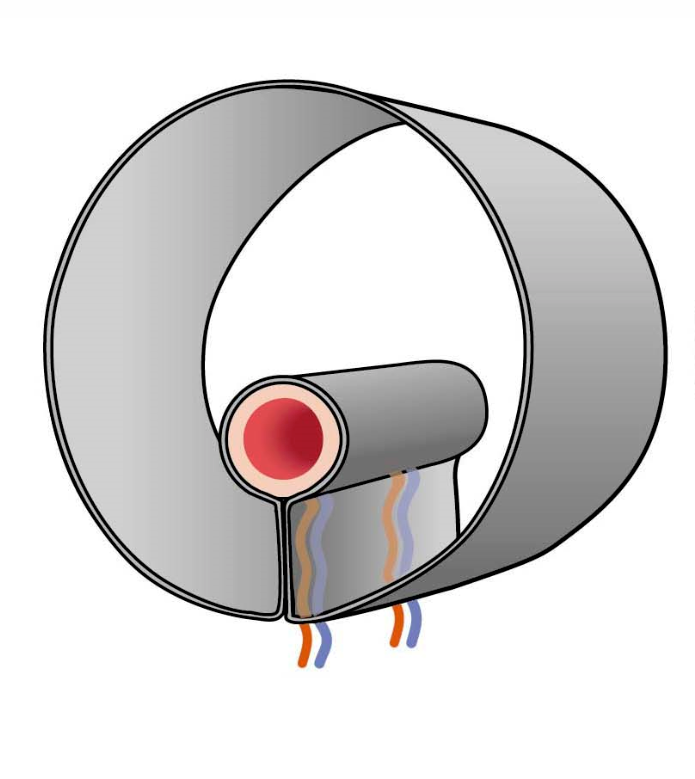 Pariëtale peritoneum
Viscerale peritoneum
Mesenterium
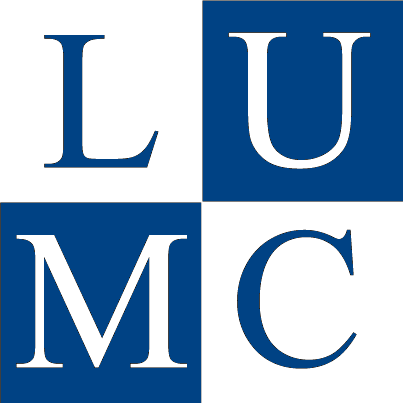 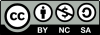 Schemes development - intraperitoneal, (secondary) retroperitoneal locations, by Ron Slagter & LUMC Anatomy, license: CC BY NC SA
[Speaker Notes: Basisprincipe: darm ‘stulpt’ ‘ballon’ van peritoneum in:
Gevolg: een laag peritoneum ‘direct op’ het orgaan (=visceraal peritoneum, viscus= ingewand) en een laag peritoneum tegen de buikwand aan (aan de binnenkant van de buikwand) : (=parietaal peritoneum, paries= wand) 
Darm is nu met de buikwand verbonden via een dubbele laag peritoneum, met daarin de bloedvaten, zenuwen en lymfebanen van de darm. Dit noemen we mesenterium.]
Mesenterium van de dunne darm
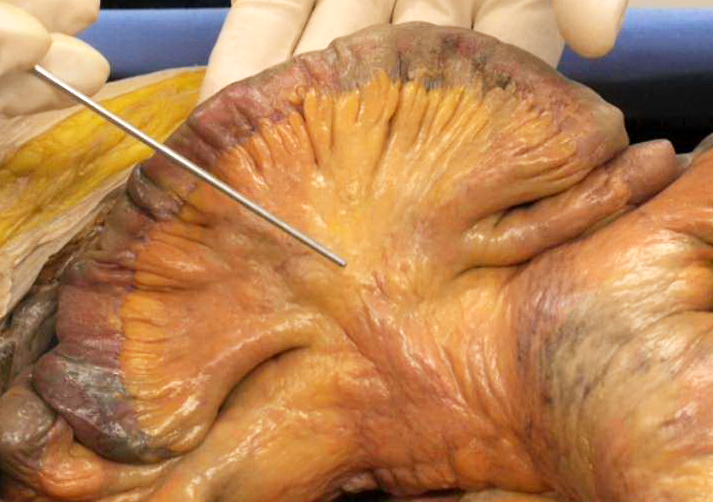 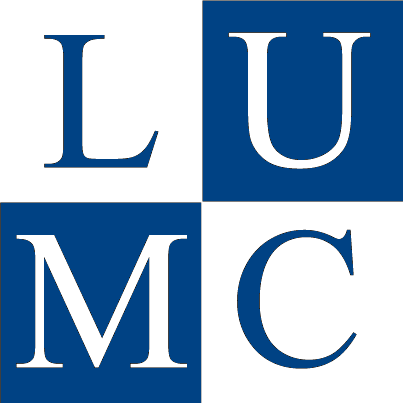 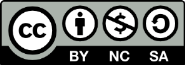 Anatomist: O.Paul Gobée, MD, Still from video by: Darius Sobecki, dept. Anatomy & Embryology, Leiden Univ. Med. Center.
PERITONEUM
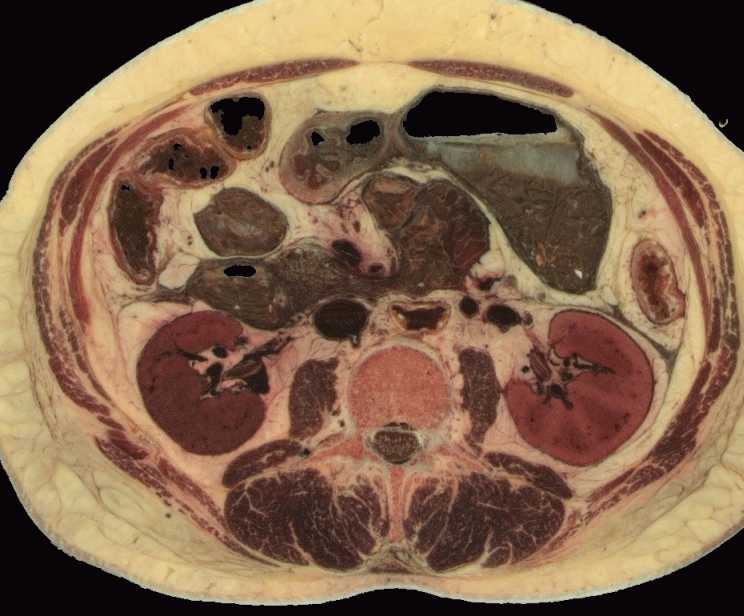 Intraperitoneale organen
Aorta
VCI
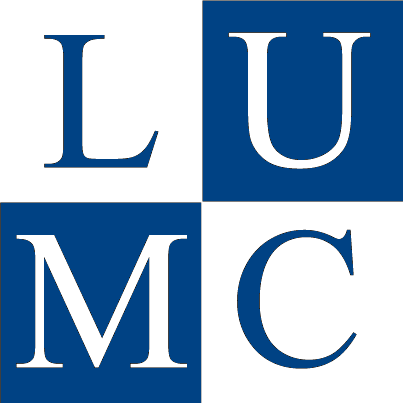 Bron: Nat. Libr. Med, Visible Human Female
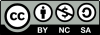 PERITONEUM
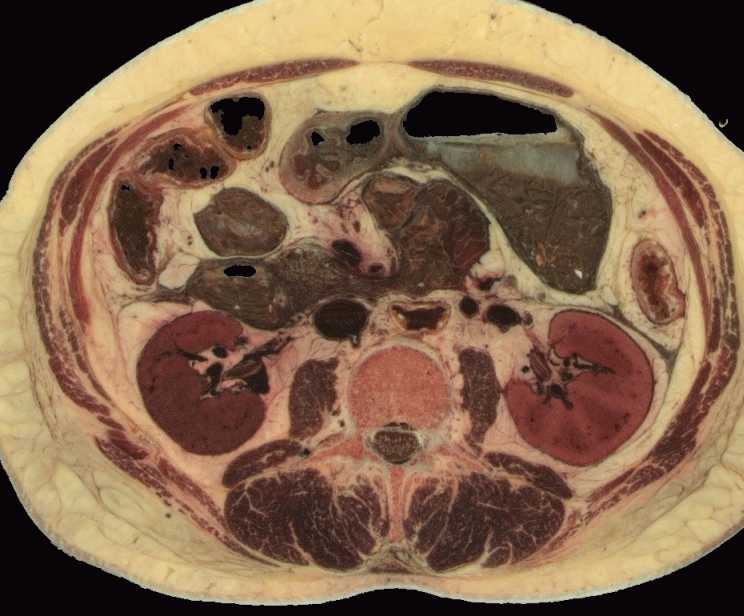 Pariëtaal 
peritoneum
Visceraal 
peritoneum
Mesenterium
Aorta
VCI
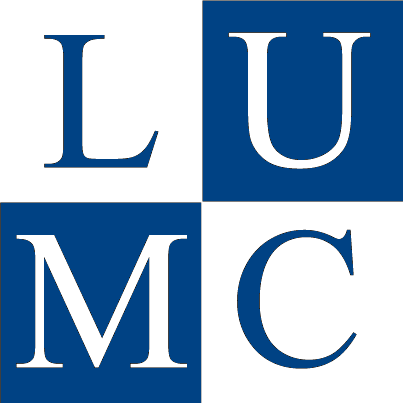 Bron: Nat. Libr. Med, Visible Human Female
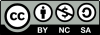 Filmpje dunne darm intraperitoneaal
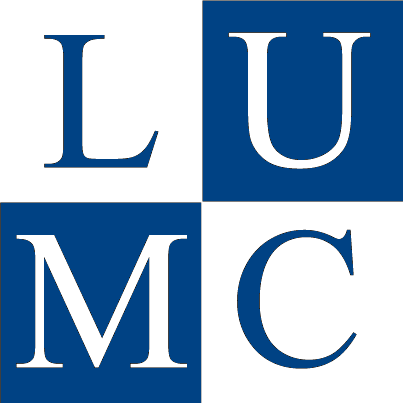 http://www.anatomytool.org/content/intraperitoneal
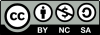 Intraperitoneaal
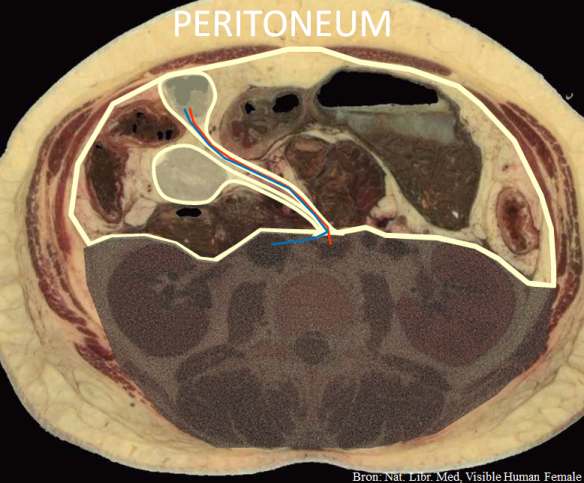 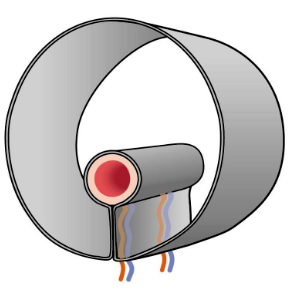 Intraperitoneaal

(Grotendeels) omhuld door peritoneum
Zichtbaar 
Beweeglijk (meestal)

Jejunum, ileum, colon transversum, sigmoid, lever, maag, milt
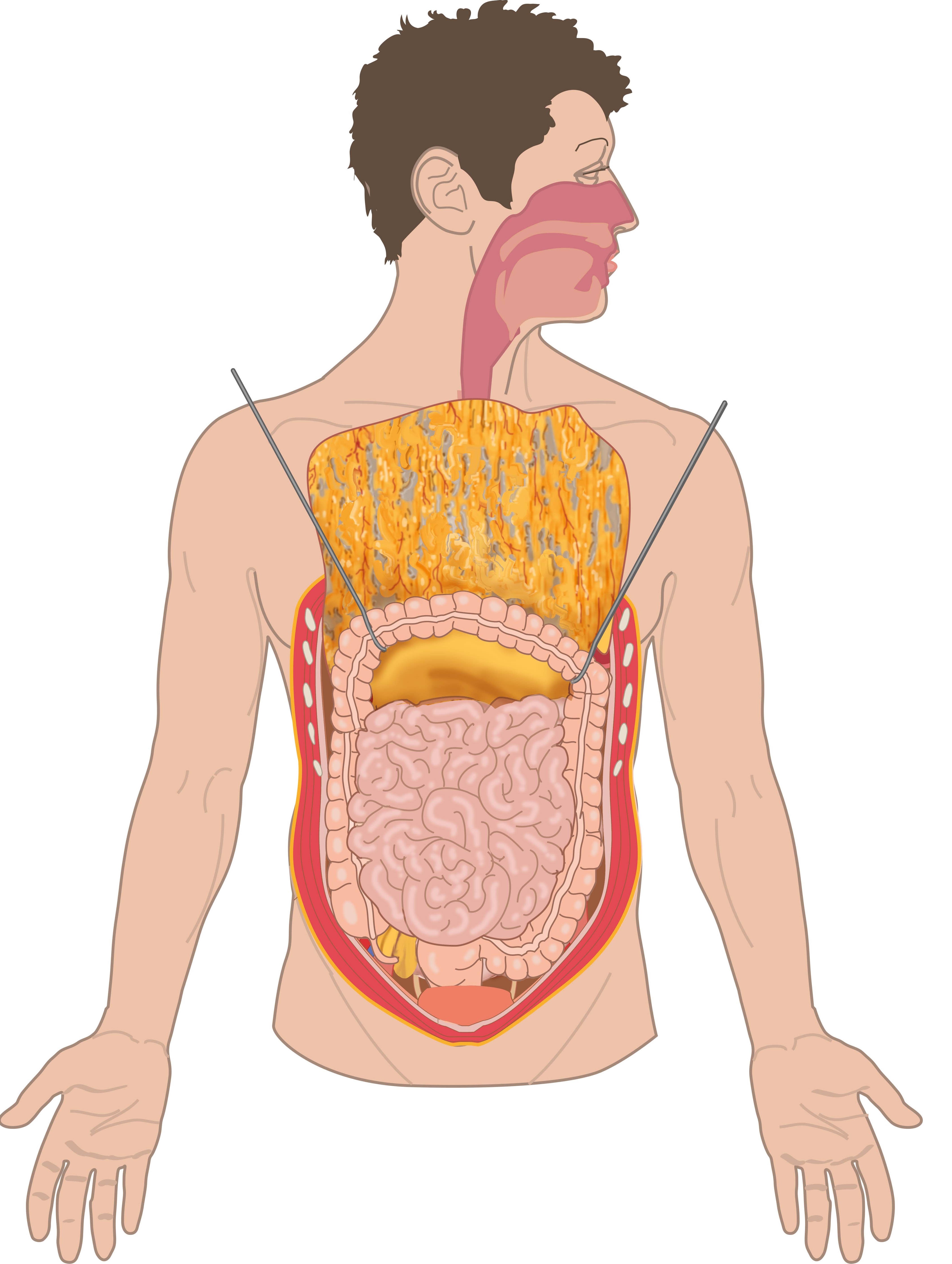 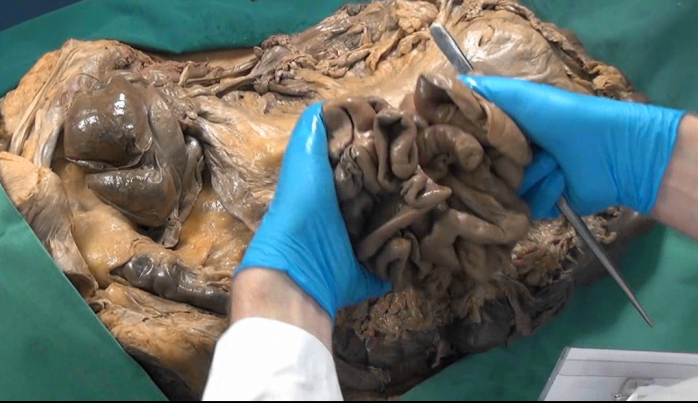 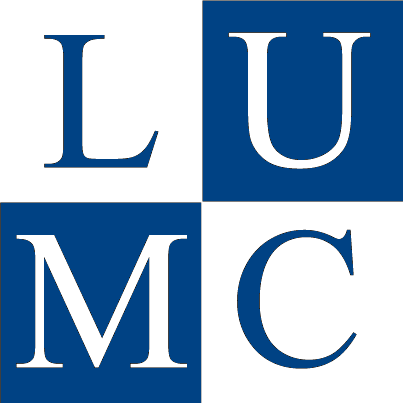 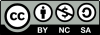 Peritoneum
Secundair
retroperitoneaal
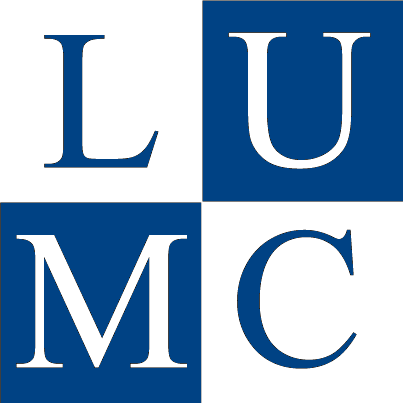 Secundair retroperitoneaal
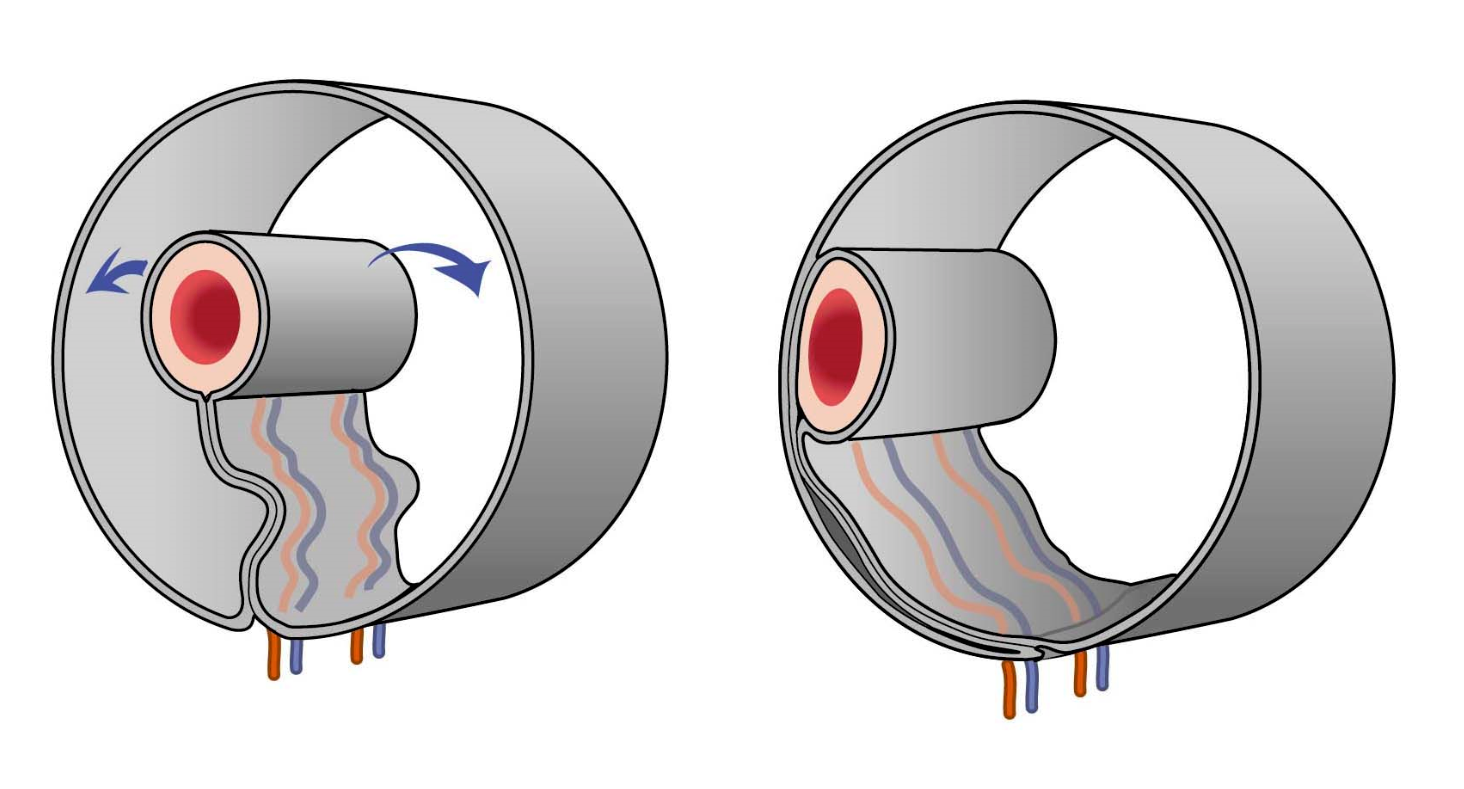 Verkleefd
Ontwikkeling
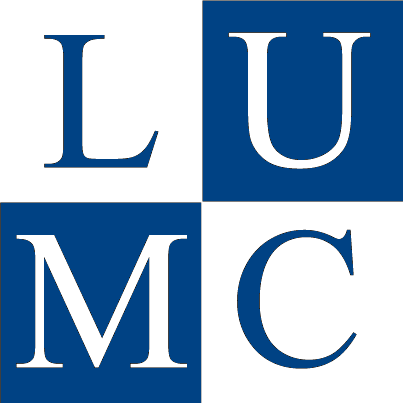 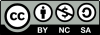 Schemes development - intraperitoneal, (secondary) retroperitoneal locations, by Ron Slagter & LUMC Anatomy, license: CC BY NC SA
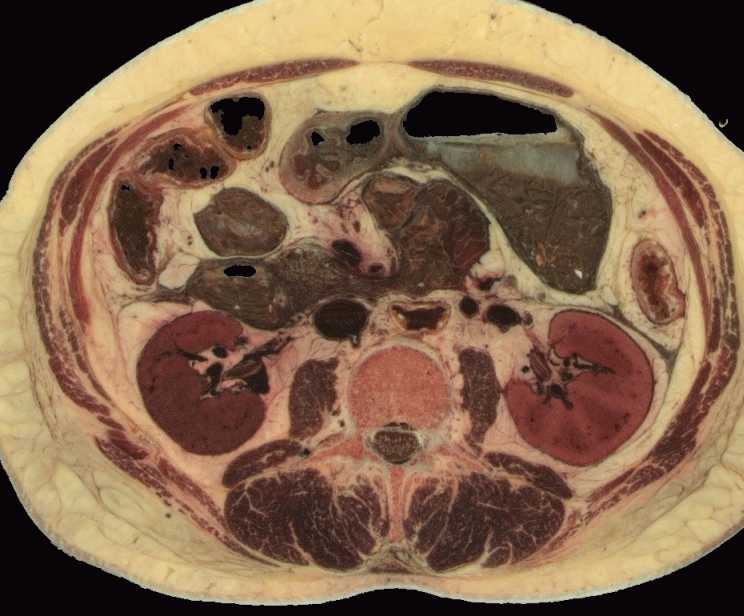 Secundair Retroperitoneale organen
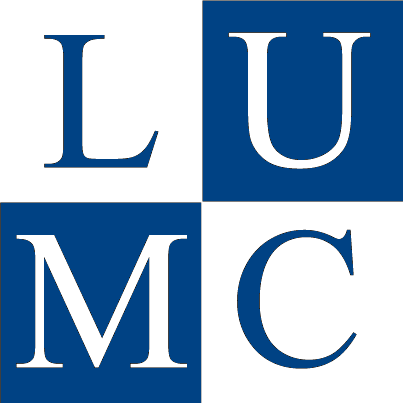 Bron: Nat. Libr. Med, Visible Human Female
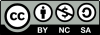 [Speaker Notes: Deze organen waren eerst losliggend intraperitoneaal. Ze zijn tegen de achterwand verkleefd geraakt. De achterste mesenterium laag en de parietale peritoneum achterwand verbindweefselen. 

Er vanuit gaand dat alleen de overliggende (niet verbindweefselde) peritoneumlaag nog als peritoneum te beschouwen is, zijn deze structuren nu achter het peritoneum komen te liggen. Ze worden daarom secundair (in tweede instantie) retroperitoneaal genoemd.

De verbindweefselde peritoneumlagen zijn echter nog wel als lagen te vinden. De verkleving kan ook nog makkelijk weer worden losgemaakt.]
Filmpje colon descendens sec. retroperitoneaal
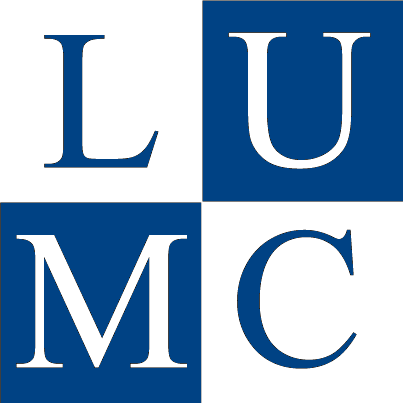 http://www.anatomytool.org/content/secondary-retroperitoneal
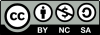 [Speaker Notes: verkleefde mesocolon kan ook weer losgemaakt worden]
Secundair retroperitoneaal
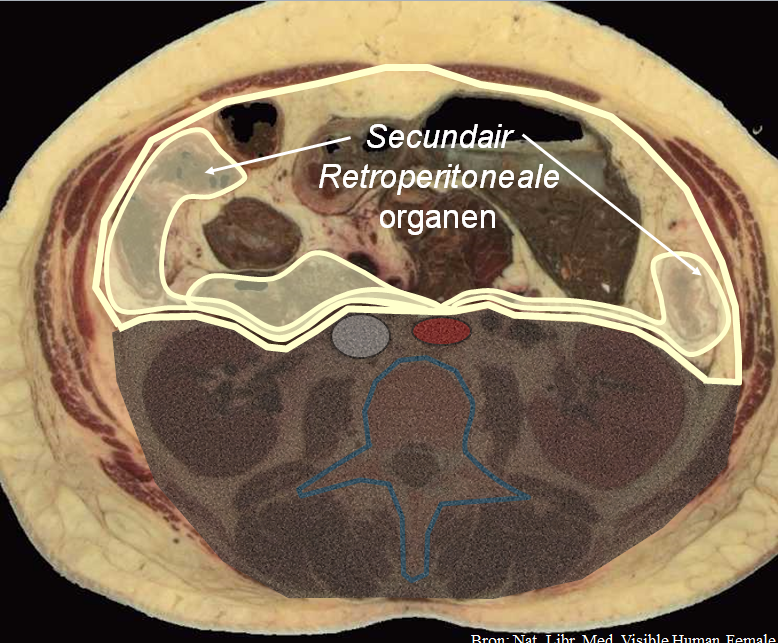 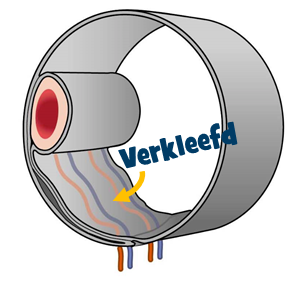 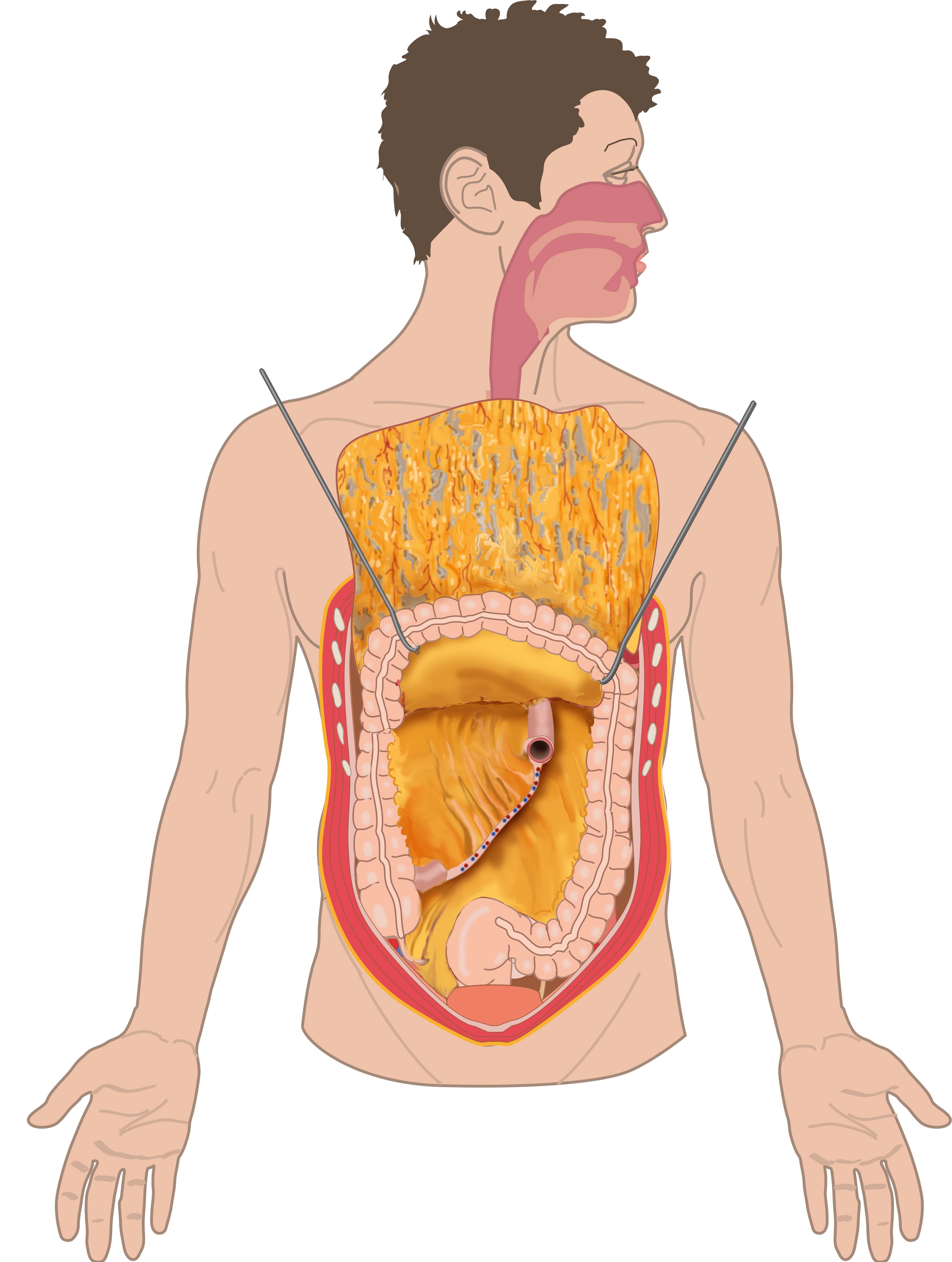 Secundair retroperitoneaal

Zichtbaar 
Vast zittend (maar kan los gemaakt worden)
Colon ascendens/descendens, duodenum, pancreas
*
*
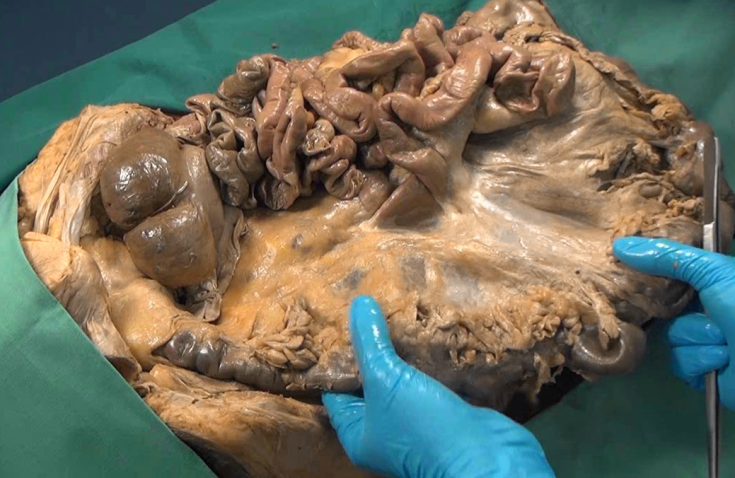 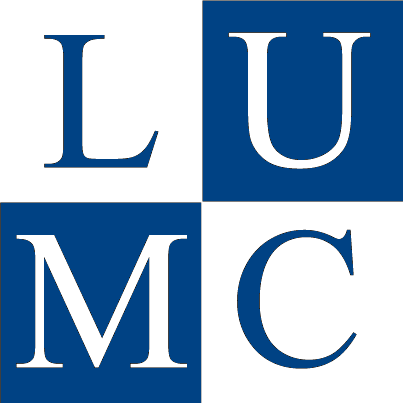 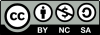 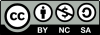 Peritoneum
(primair)
Retroperitoneaal
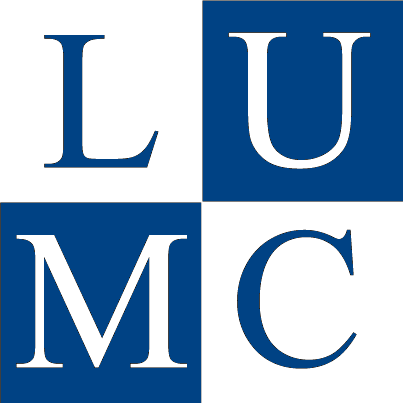 PERITONEUM
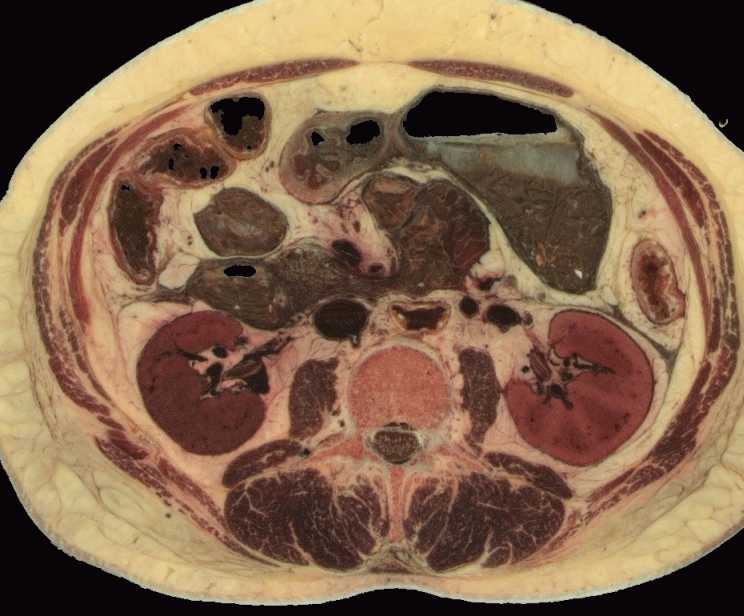 Peritoneum achterwand
RETROPERITONEAAL
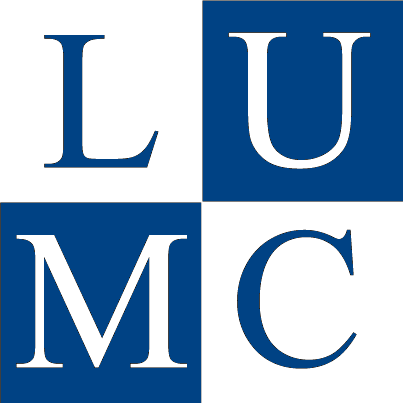 Bron: Nat. Libr. Med, Visible Human Female
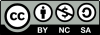 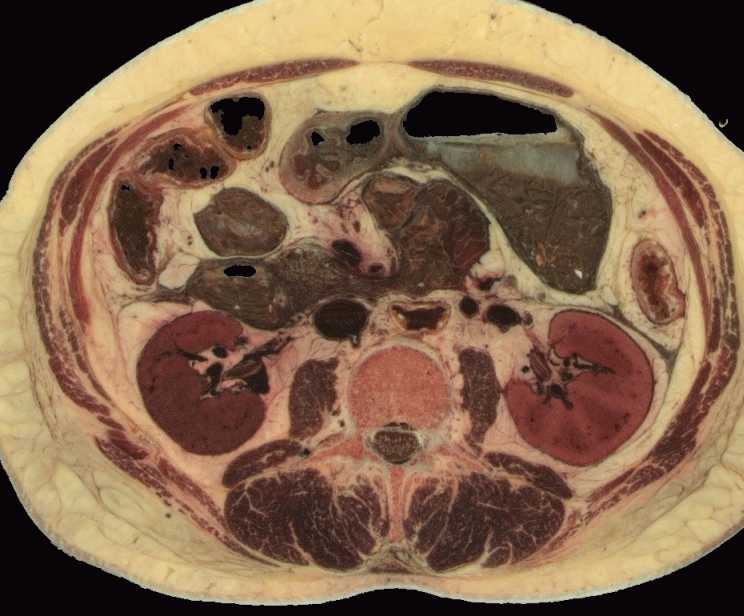 Aorta
VCI
Retroperitoneale organen
Nier
Nier
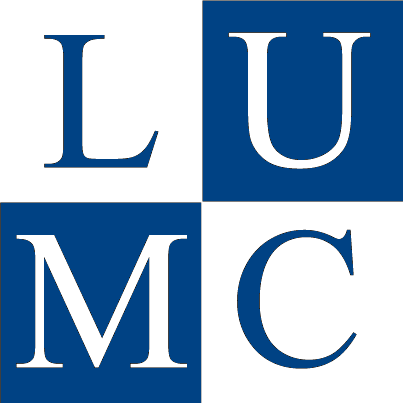 Bron: Nat. Libr. Med, Visible Human Female
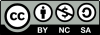 [Speaker Notes: Grote vaten en nieren liggen achter het peritoneum: retroperitoneaal.]
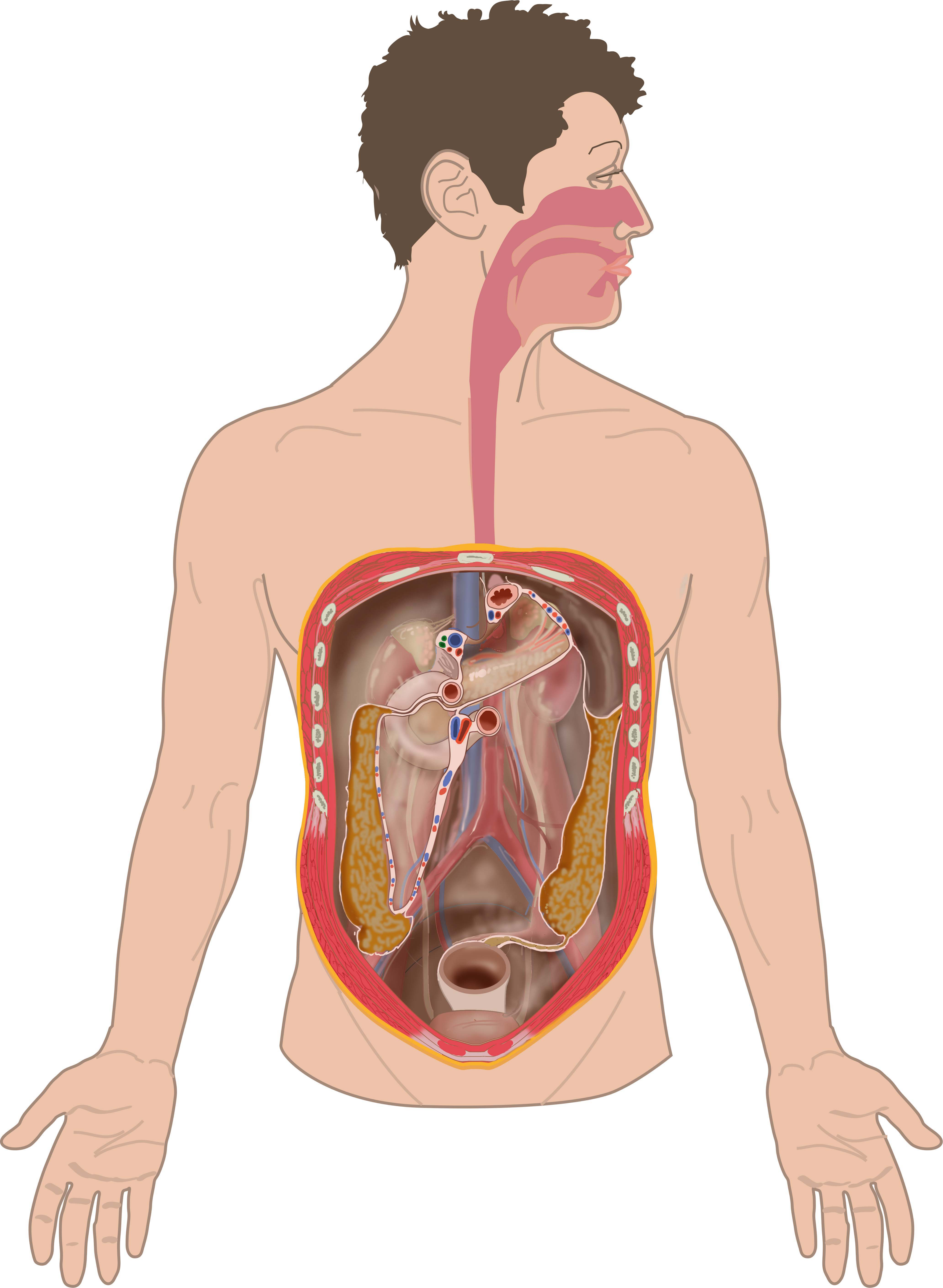 Deze structuren zie je NIET
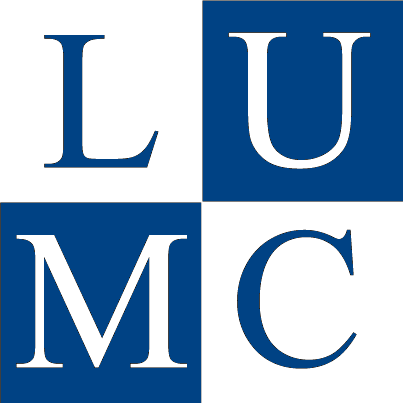 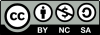 by Ron Slagter & LUMC Anatomy, license: CC BY NC SA
Retroperitoneaal
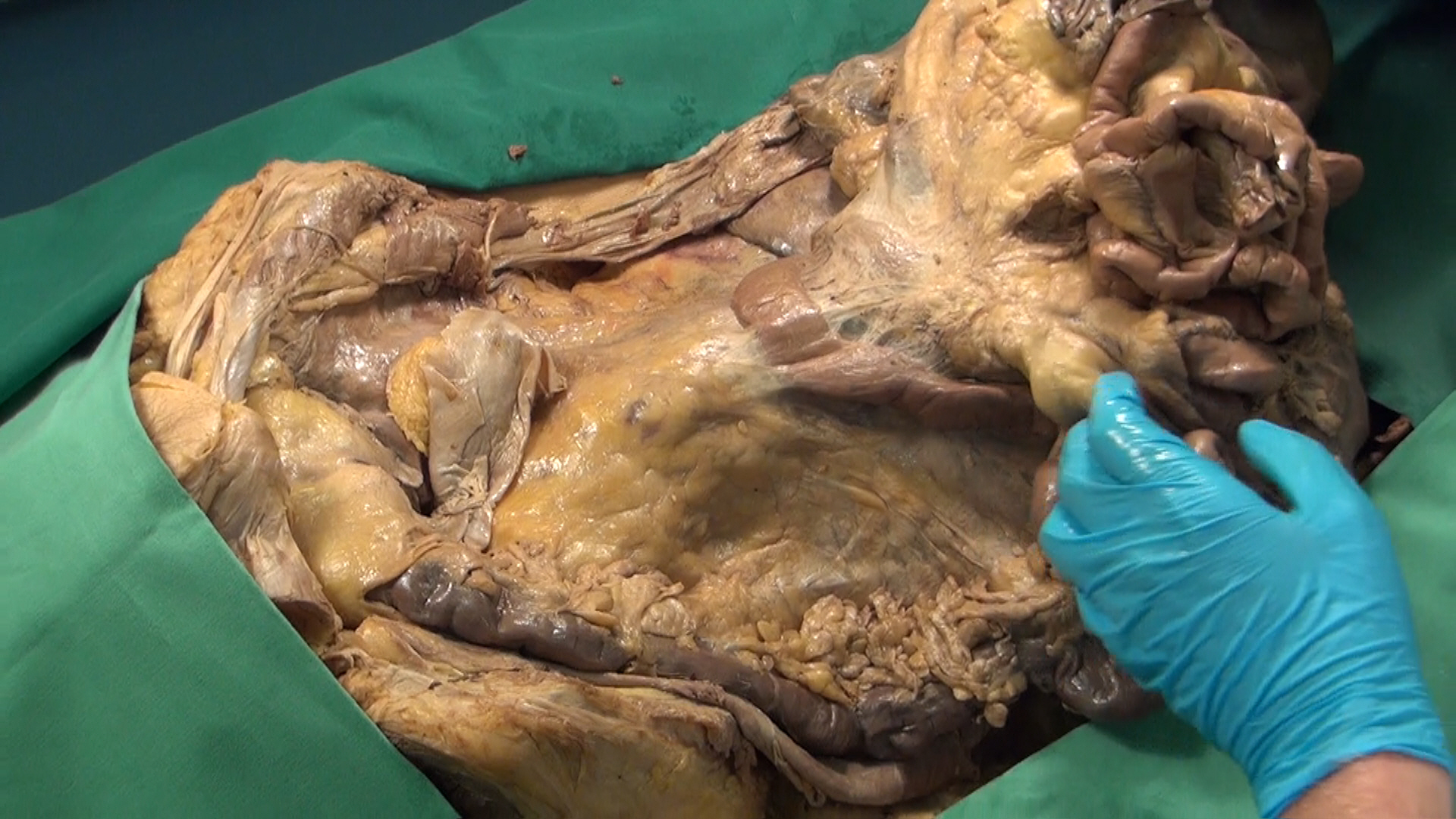 Darmen losgemaakt en richting hoofd geklapt
Bekken rand
Duodenum
Peritoneum achterwand
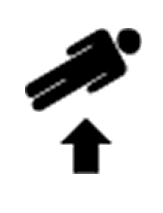 Bekken rand
http://www.anatomytool.org/content/extraperitoneal-retroperitoneal-subperitoneal-preperitoneal
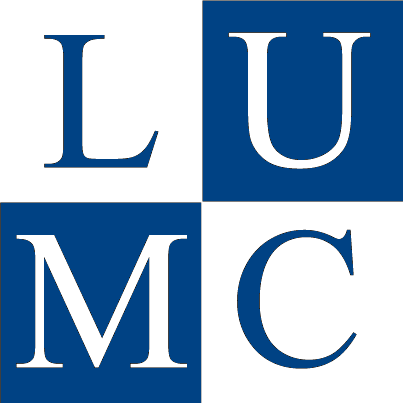 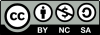 [Speaker Notes: Je kijkt op peritoneum tegen achterwand
Daarachter zitten de nieren en grote vaten. Deze zijn dus retroperitoneaal, deze structuren zitten vast (in omgevend weefsel) en zijn (bij openen peritoneaalholte zoals hier) niet zichtbaar

Verder zie je duodenum verkleefd tegen achterwand/ achterste peritoneum: sec. retroperitoneaal]
Meer algemeen:

Extraperitoneaal = buiten peritoneale holte

kan zijn:
Retroperitoneaal
Subperitoneaal
Preperitoneaal
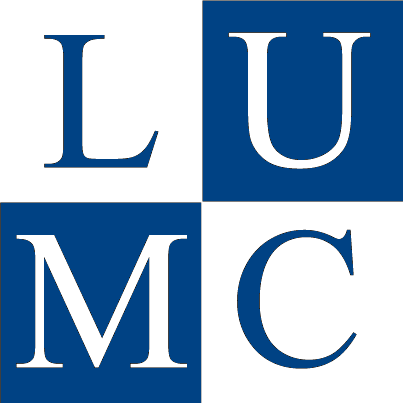 Peritoneum
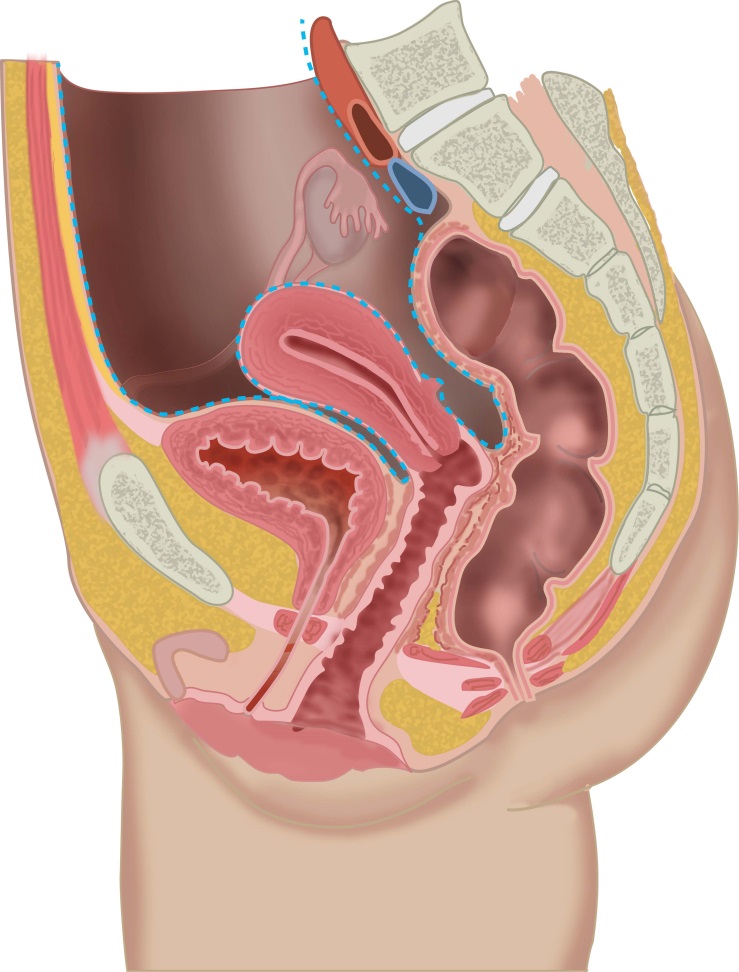 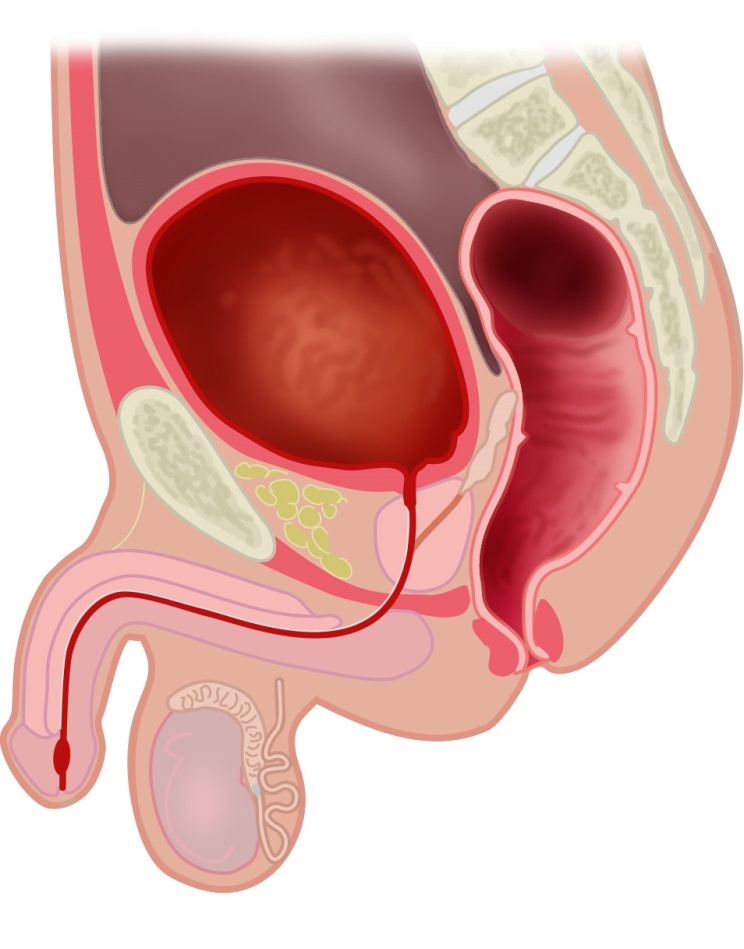 Volle blaas: 
pre-peritoneaal
Lege blaas: 
sub-peritoneaal
Uterus: 
intra/sub-peritoneaal
Rectum:
intra/retro/sub-peritoneaal
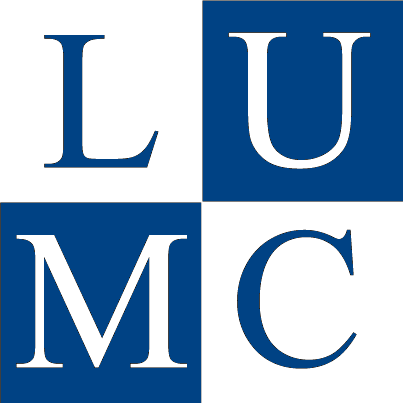 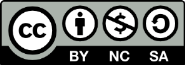 Illustration: R. Slagter, medical illustrator, O.P. Gobée,MD, dept. Anatomy & Embryology, Leiden Univ. Med. Center.
Retroperitoneaal
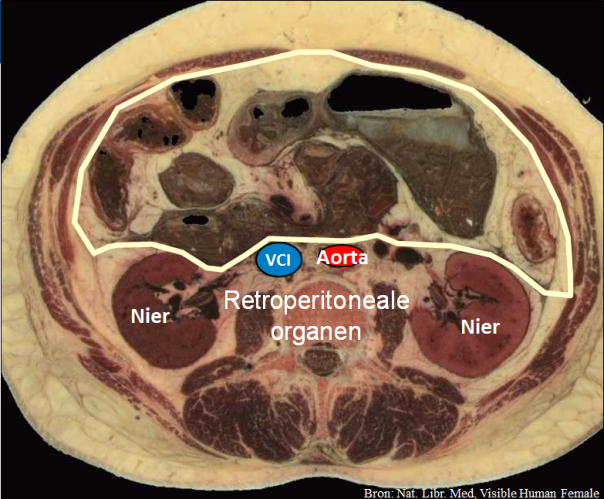 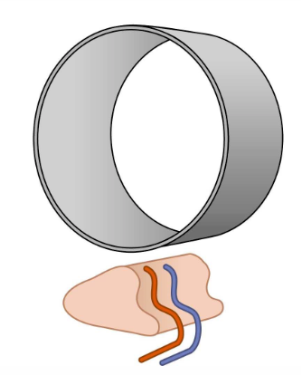 Retroperitoneaal
(of sub/pre/peritoneaal)

Ingebed in bindweefsel
Niet (direct) zichtbaar 
Vast zittend

Nieren, aorta, VCI, blaas (subperitoneaal)
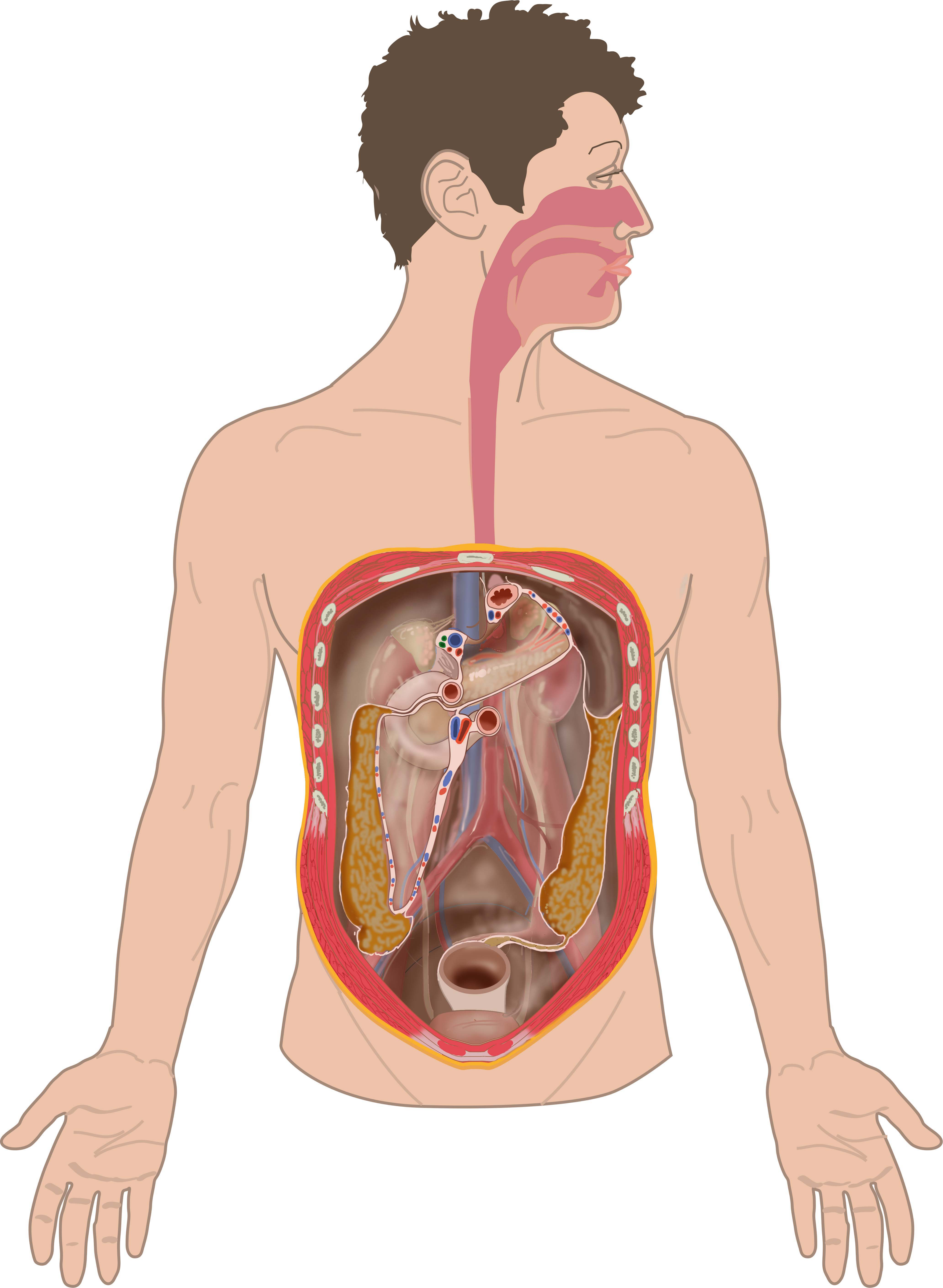 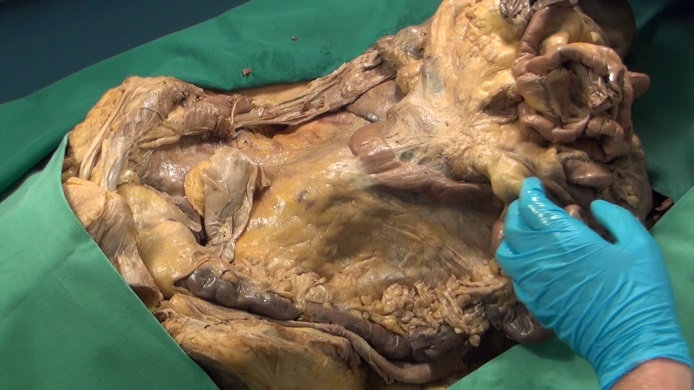 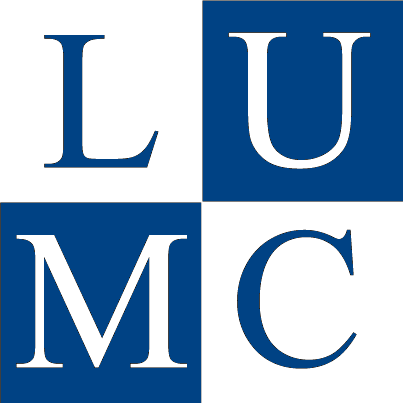 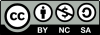 3 lokaties ten opzichte van het peritoneum
Intraperitoneaal
Secundair Retroperitoneaal
Retro (of sub- of extra-) peritoneaal
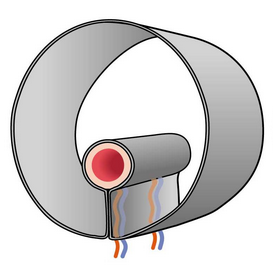 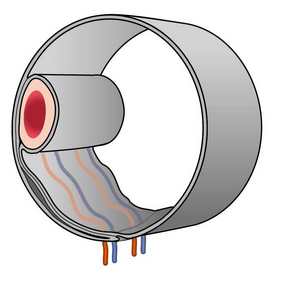 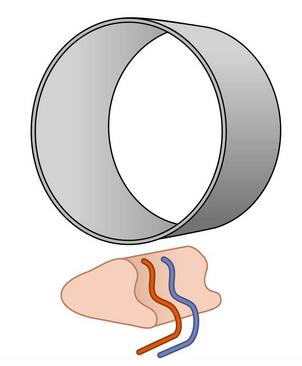 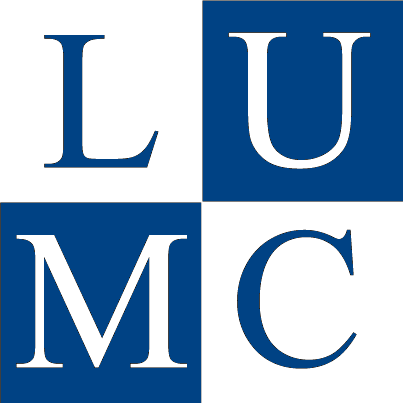 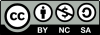 Schemes development - intraperitoneal, (secondary) retroperitoneal locations, by Ron Slagter & LUMC Anatomy, license: CC BY NC SA
Hoe zijn de organen zo komen te liggen?Video peritoneummodel
Of Google op ‘peritoneal model’
http://www.anatomytool.org/content/ embryological-development-peritoneum
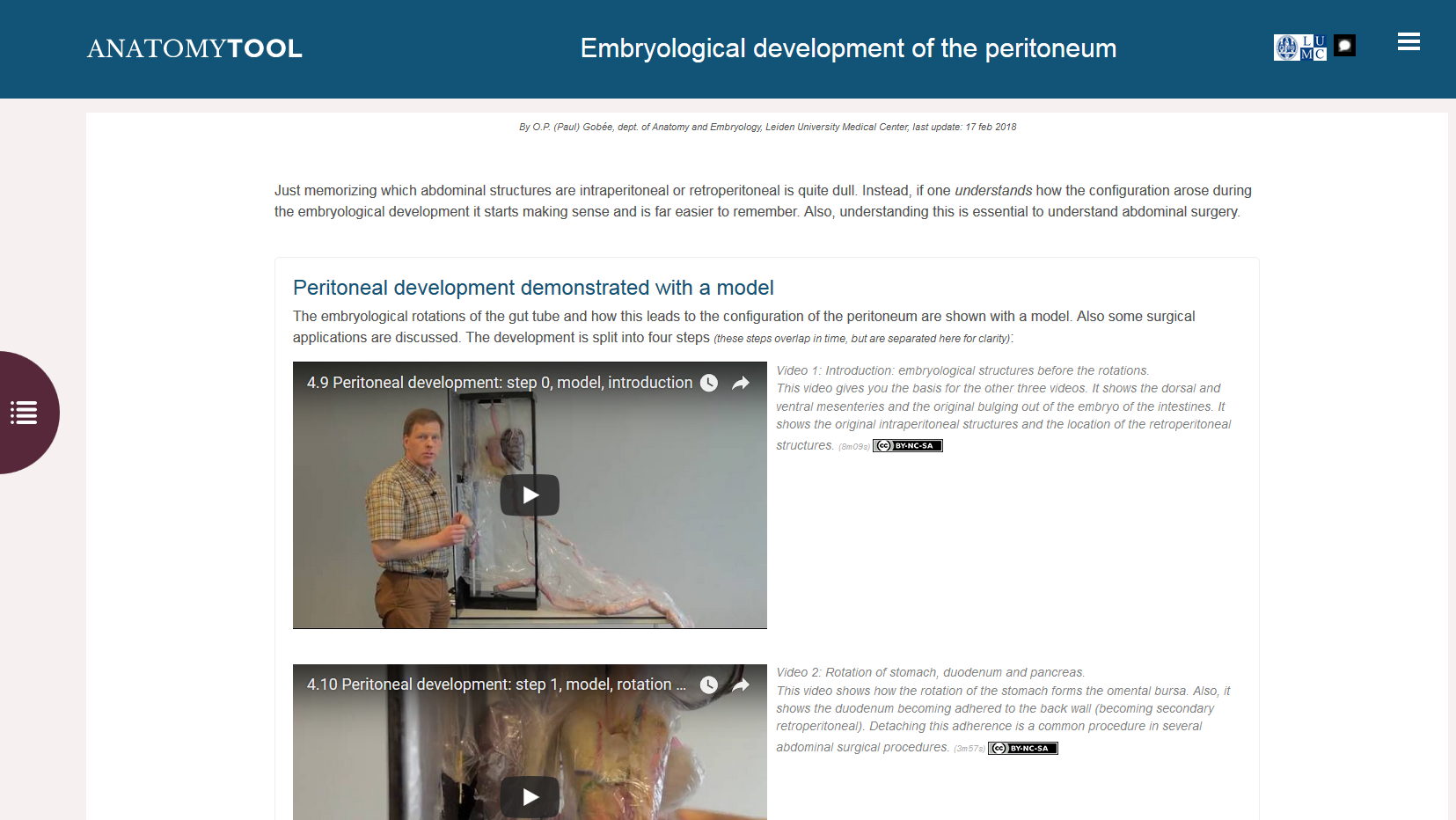 Of:
Google op
‘Peritoneal model’
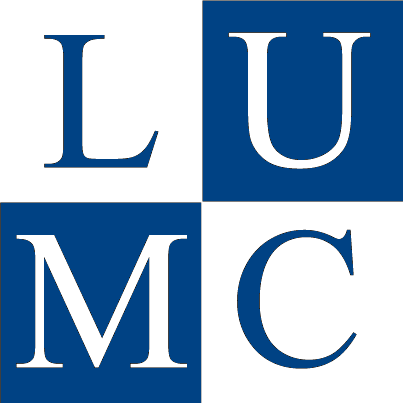 28
Insert > Header & footer
8-okt-20
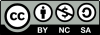 Nalezen? Meer weten?
Thema-serie over het peritoneum:

http://www.anatomytool.org/content/peritoneum-and-peritoneal-cavity-parietal-and-visceral-peritoneum
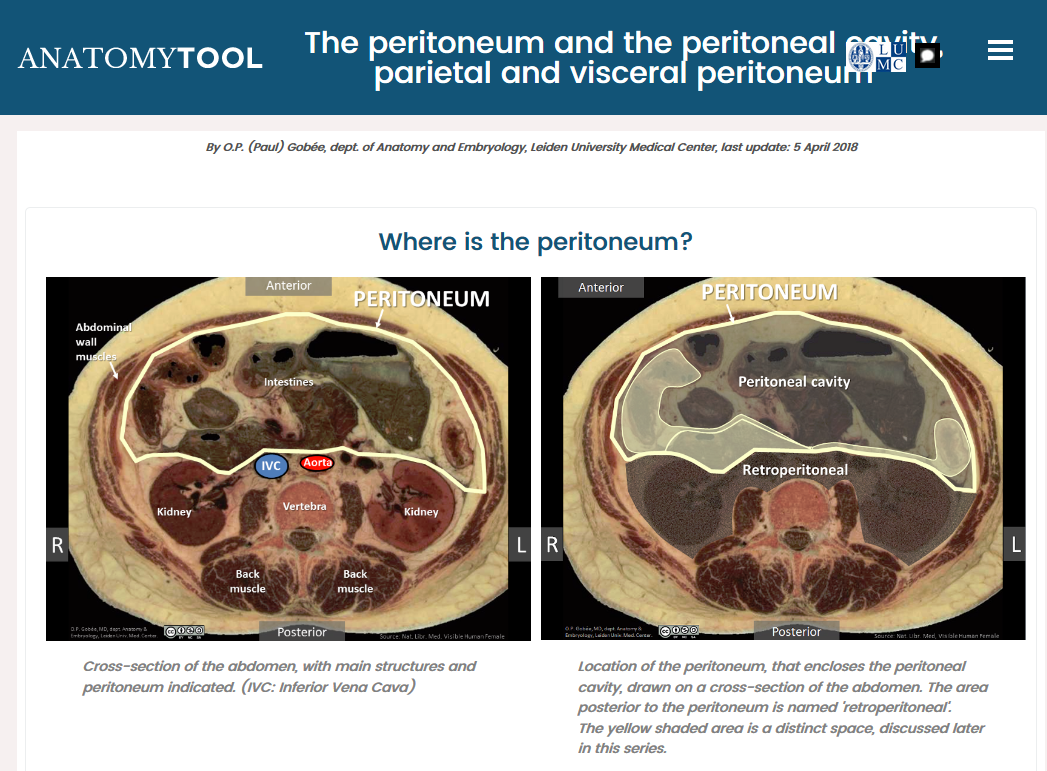 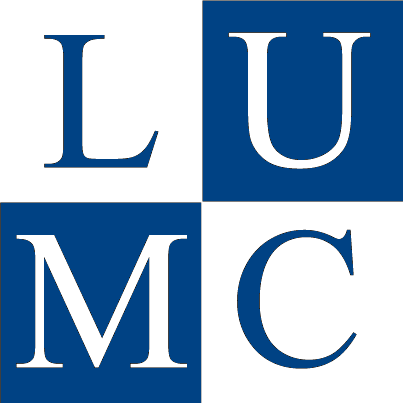 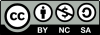 [Speaker Notes: 3 hoofd lokaties]
Deze video is gelicentiëerd onder de
Creative Commons Attribute NonCommercial ShareAlike International 4.0 licentie.
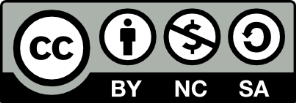